Swarm and beyond - exploring Earth's magnetic field from Space using ESA's satellite trio and other data
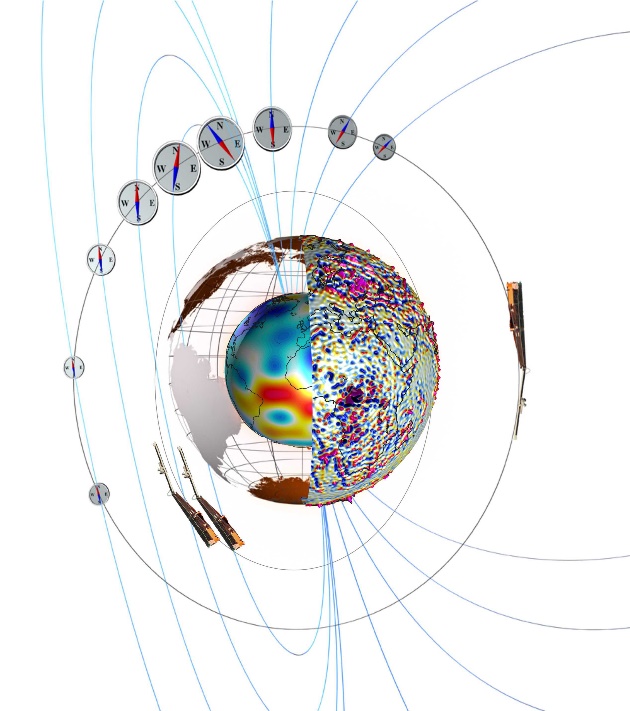 Nils Olsen (DTU Space, Denmark)with help from many experts
Data Quality Monitoring
Evolution of the Swarm Constellation
Swarm combined with other data sets

Take-home message: 
Excellent data quality – still!Swarm is ready for the next few years
New science opportunities due to present close conjunction of satellites
Combination of Swarm with other data where is Swarm unique, and when do other satellites / data sources help?
Swarm Objectives for the Mission ExtensionRecommendations by ESA ACEO, October 2017
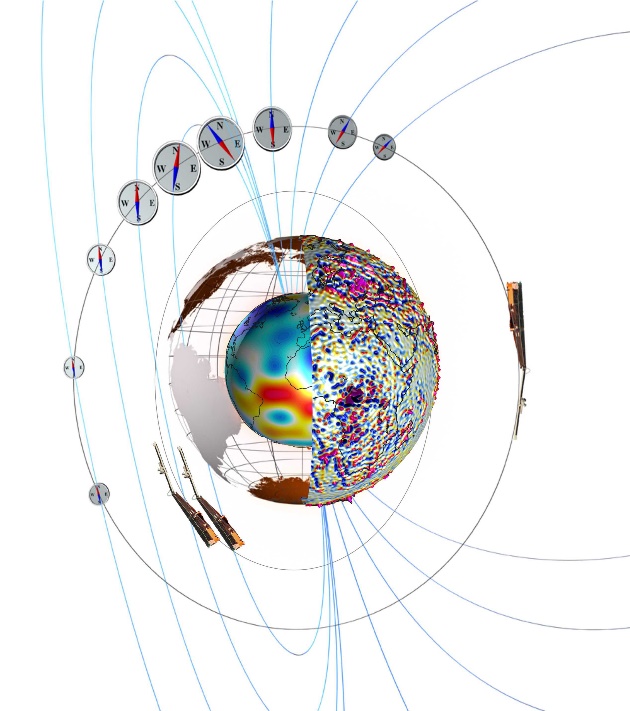 Capturing and understanding the Earth’s core dynamics
Mapping and understanding the near-Earth environment response to the solar cycle
Distinguishing spatial and temporal variation in the near-Earth environment
Mapping ocean tides and the electrical conductivity of the mantle
Versatile opportunities at the cutting edge of Earth and space physics and the understanding of physical coupling between terrestrial and space weather
Swarm Objectives for the Mission ExtensionRecommendations by ESA ACEO, October 2017
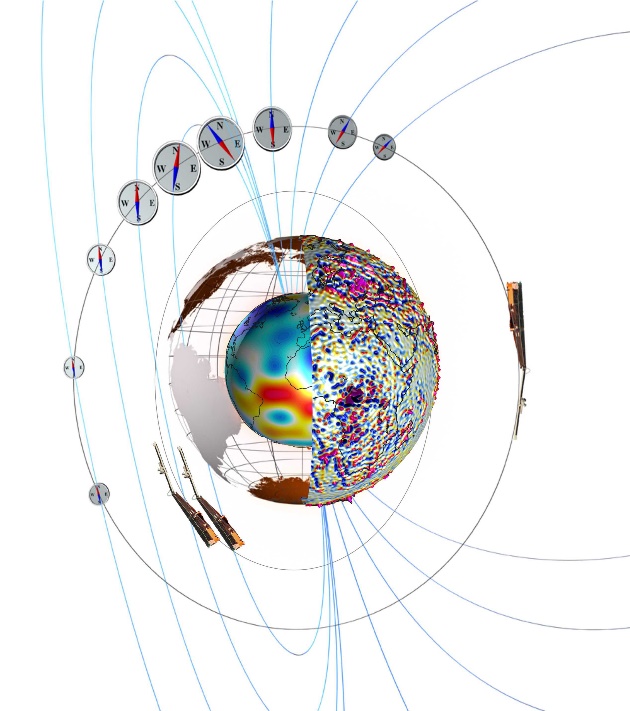 Capturing and understanding the Earth’s core dynamics
Mapping and understanding the near-Earth environment response to the solar cycle
Distinguishing spatial and temporal variation in the near-Earth environment
Mapping ocean tides and the electrical conductivity of the mantle
Versatile opportunities at the cutting edge of Earth and space physics and the understanding of physical coupling between terrestrial and space weather
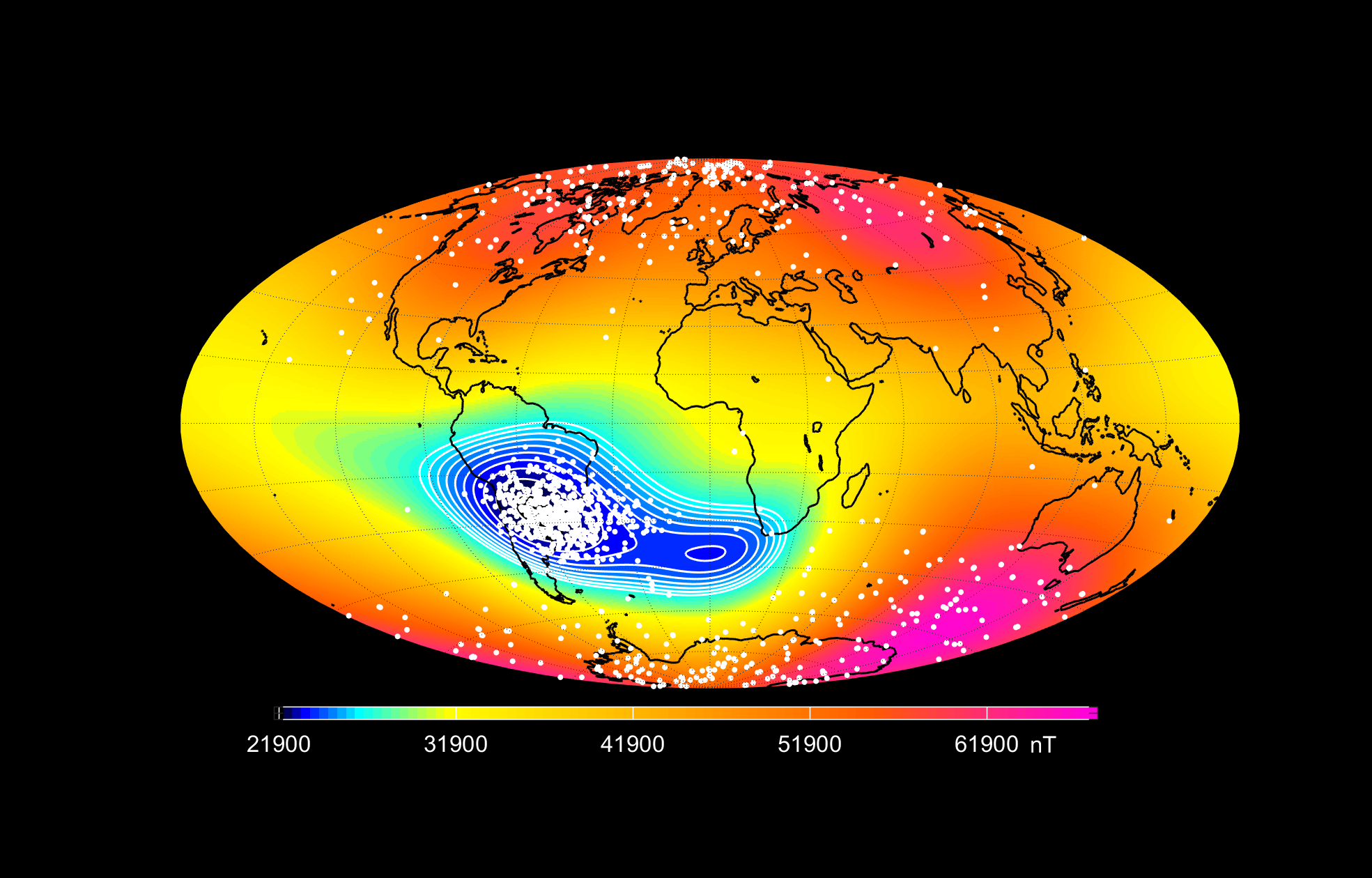 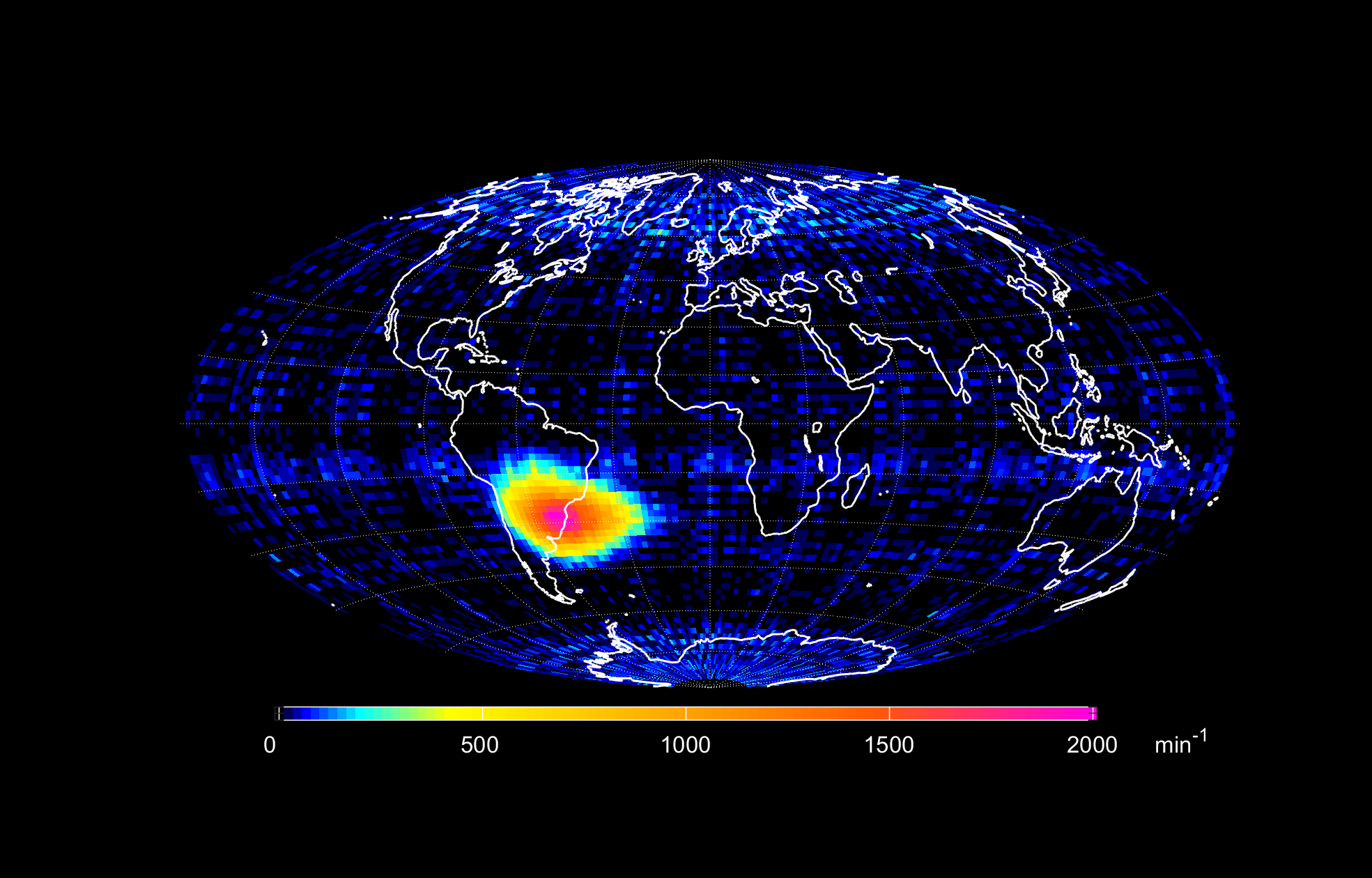 Swarm Star Tracker “Hotspot” count rate monitors high energy (> 20 MeV) particle radiation since 2018
April 2018
courtesy Christina Toldbosession #7, Thursday afternoon
Data Quality Monitoring:Magnetic Residual Difference between Swarm-A and Swarm-C
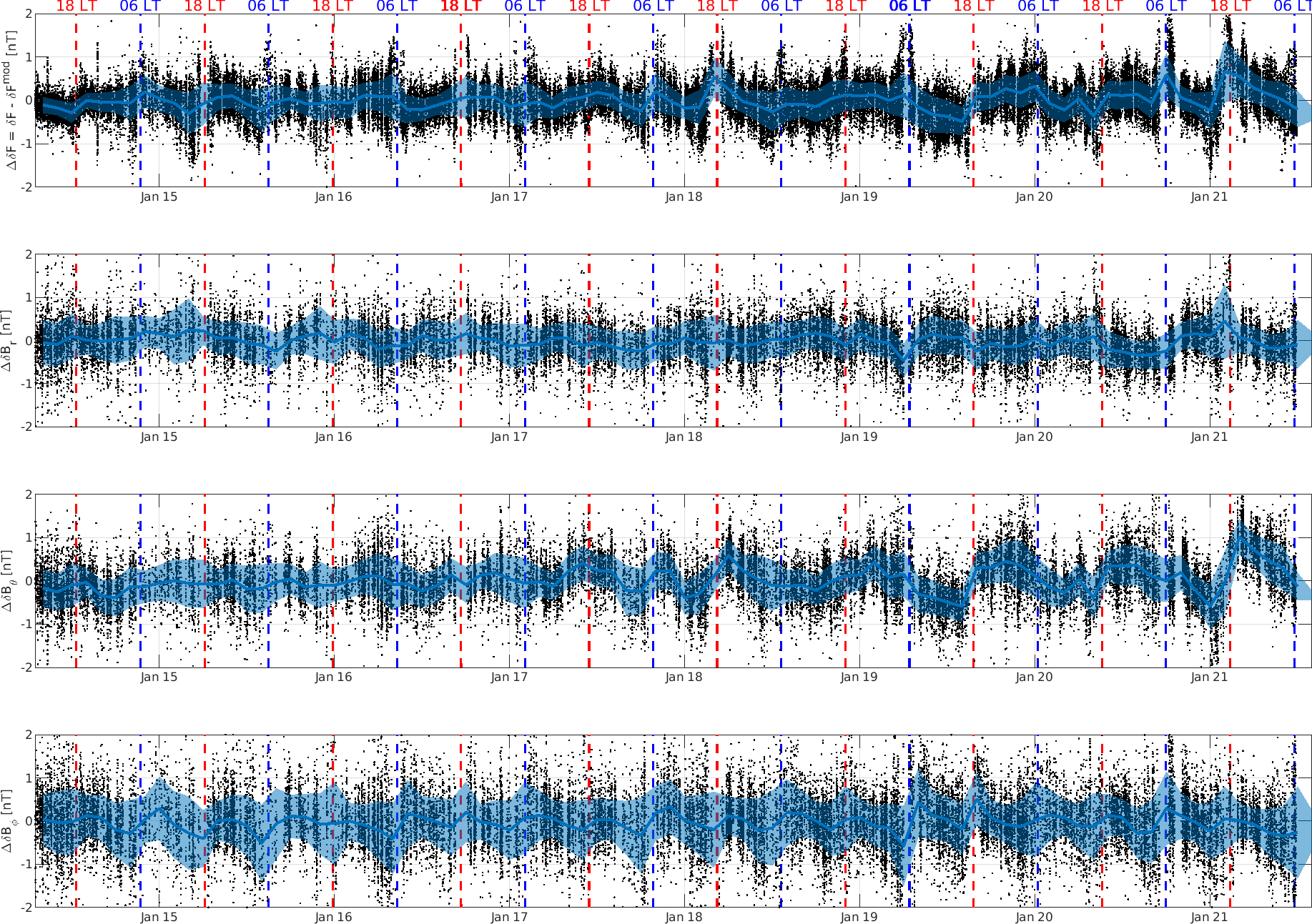 Difference in magnetic vector components between Alpha and Charlie (after subtraction of CHAOS-7.8 model) provides independent check of
VFM calibration
dBSun disturbance correction
VFM – STR alignment (Euler angles)

Less than 0.5 nT rms difference – well within mission specifications

These are maximum data error estimatessince geophysical signals not captured by CHAOS-7.8 contribute to observed scatter.
No sign of data quality degradation
Evolution of longitudinal separation Swarm Charlie - Alpha
Smaller East-West separation allows for improved calibration/validation …

… and is great for some science
Separation decreases since Oct 2019
Mission baseline: 1.4°
 155 km @ equator
Oct 2020: 0.74°
 82 km @ equator
zero longitudinal separation in Oct 2021
courtesy Detlef Sieg
Just in time for DQW#11: Small distance between Alpha and Charlie
August 2021:Alpha follows Charlie after 4 s0.1° separation in longitude
1 October 2021:Alpha follows Charlie after 2 s0.0° separation in longitude
Just in time for DQW#11: Small distance between Alpha and Charlie
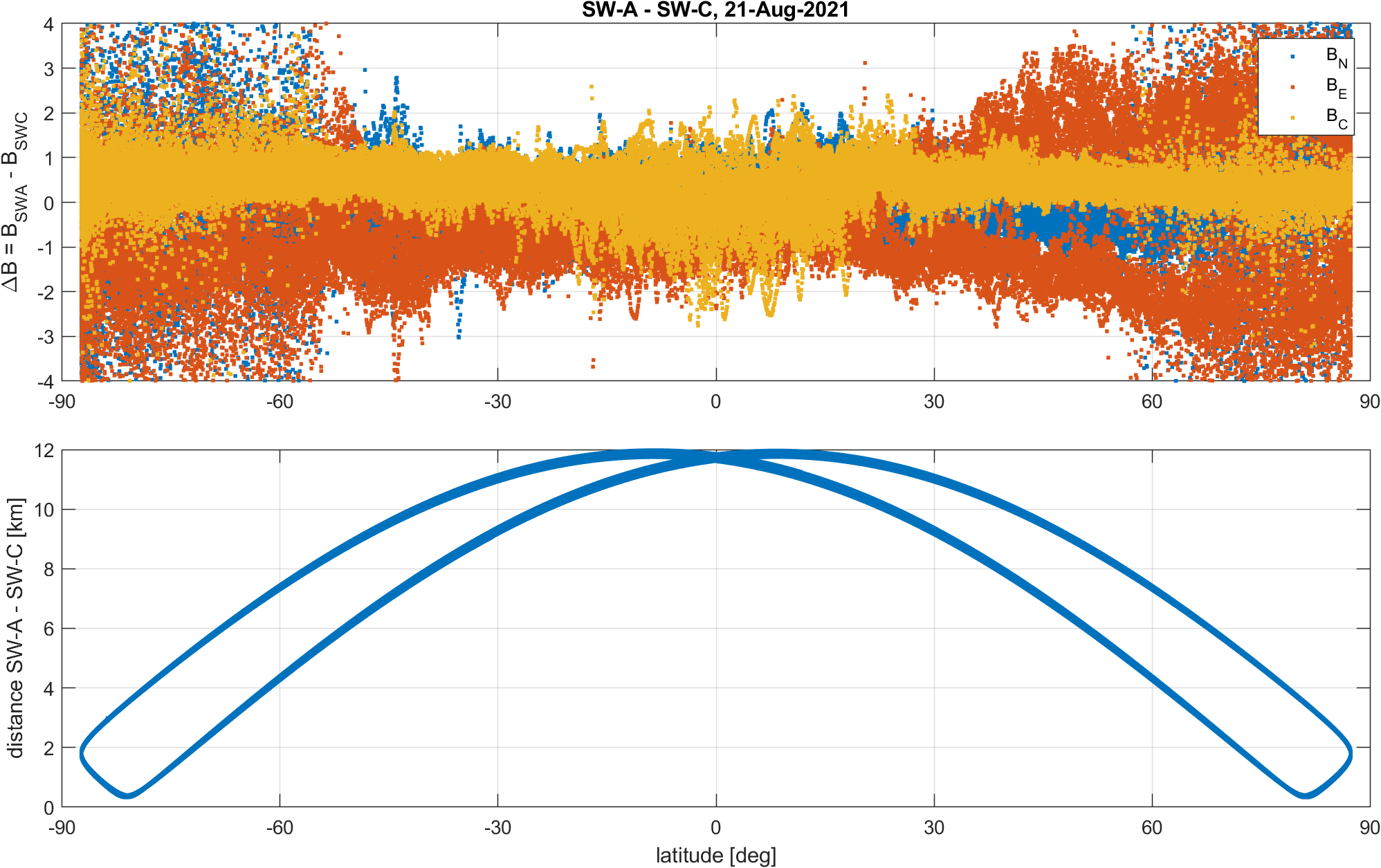 Magnetic vector difference Alpha – Charlieafter removal of CHAOS 7.8 model

21 Aug 2021, Ap = 3 nT(Kp = 0 – 1o)

0.10° separation in longitude

Distance between satellites <12 km after correcting for time shift of 4 s
baseline 06 data
Just in time for DQW#11: Small distance between Alpha and Charlie
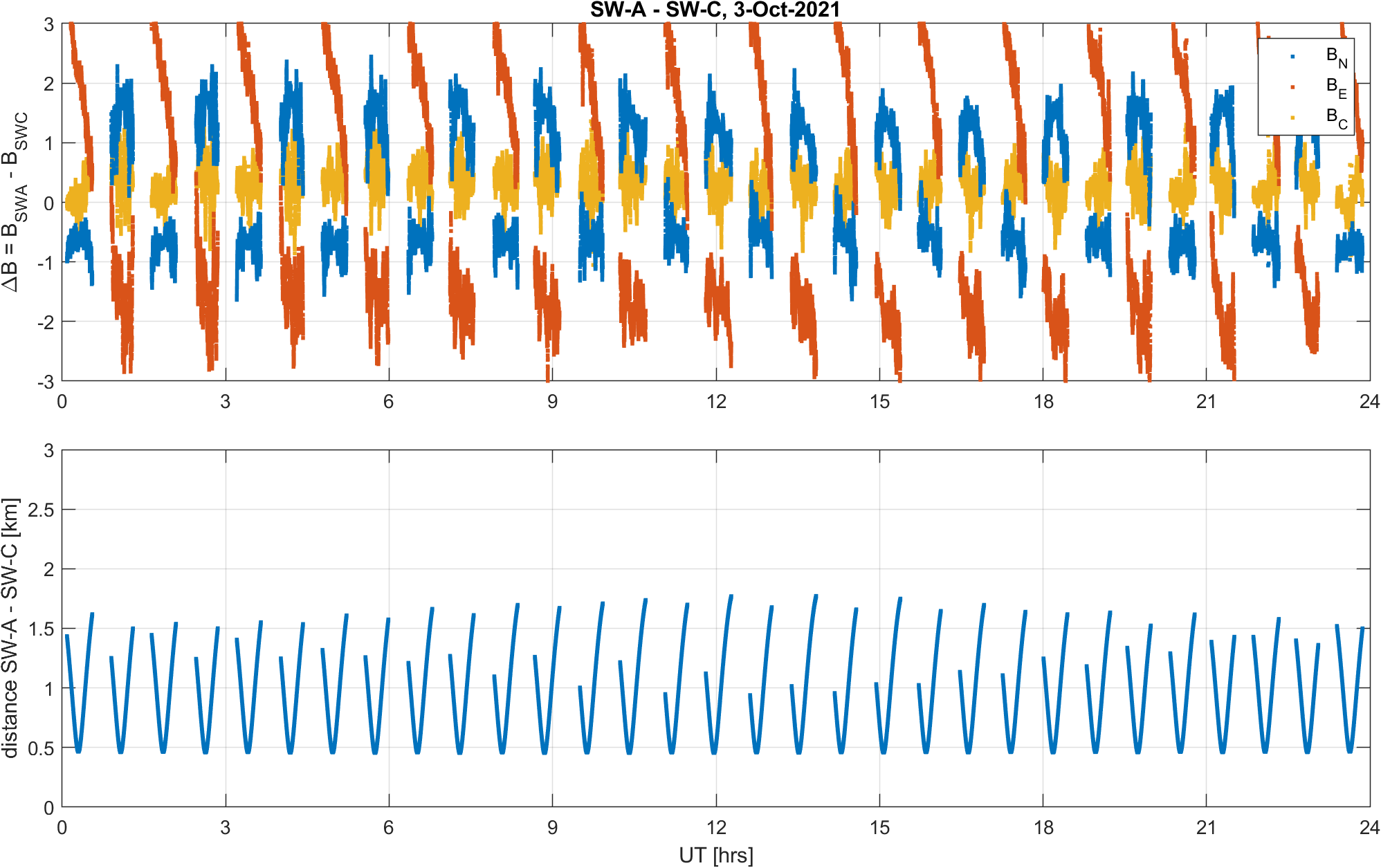 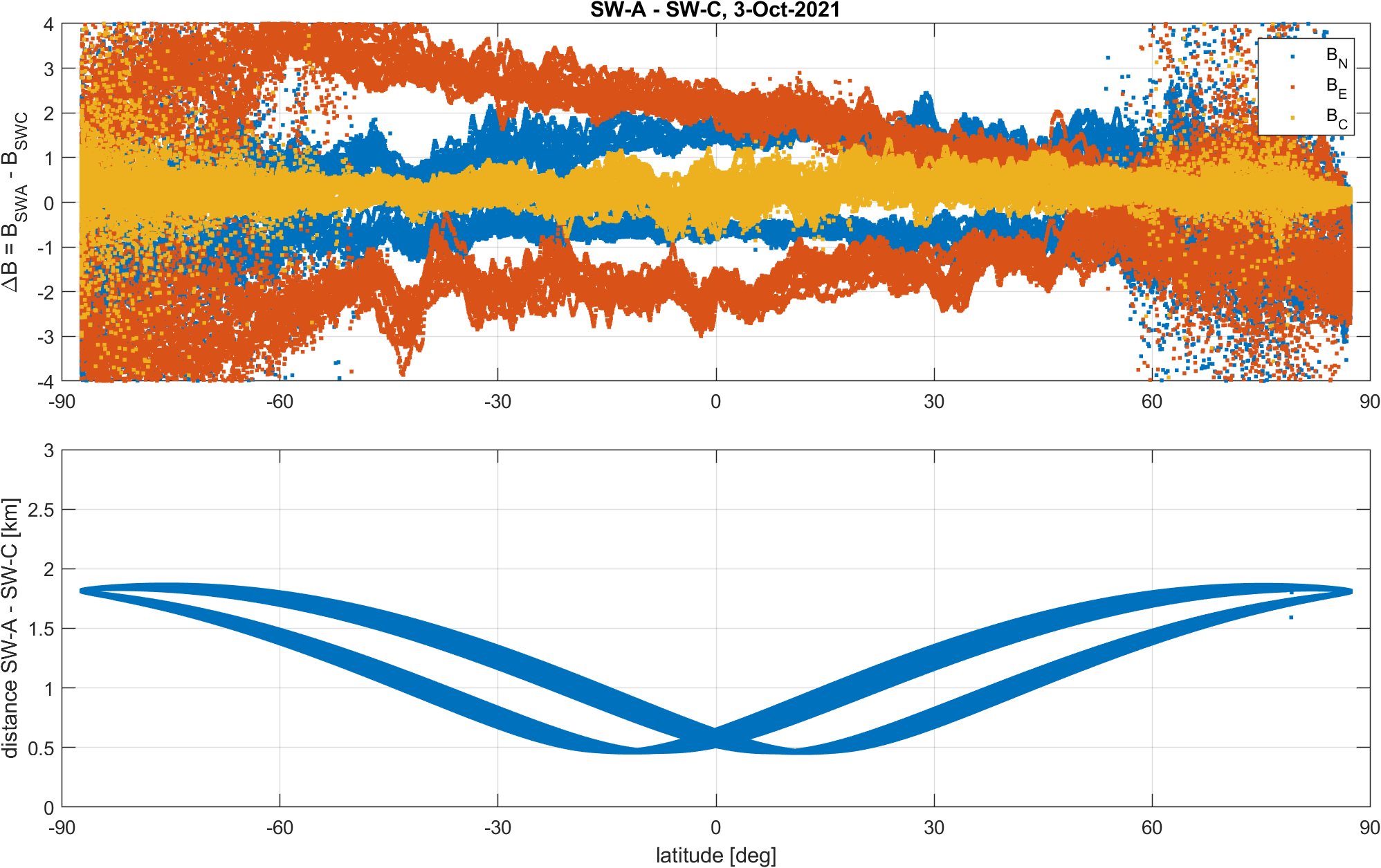 Magnetic vector difference Alpha – Charlieafter removal of CHAOS 7.8 model
3 Oct 2021, Ap = 5 nT(Kp = 0 – 2o)

0.00° separation in longitude

Distance between satellites < 2 km after correcting for time shift of 2 s
This is baseline 05 data(not properly corrected for dB_Sun disturbance)Baseline 06 for Sept + Oct 2021 not yet available
Swarm Objectives for the Mission ExtensionRecommendations by ESA ACEO, October 2017
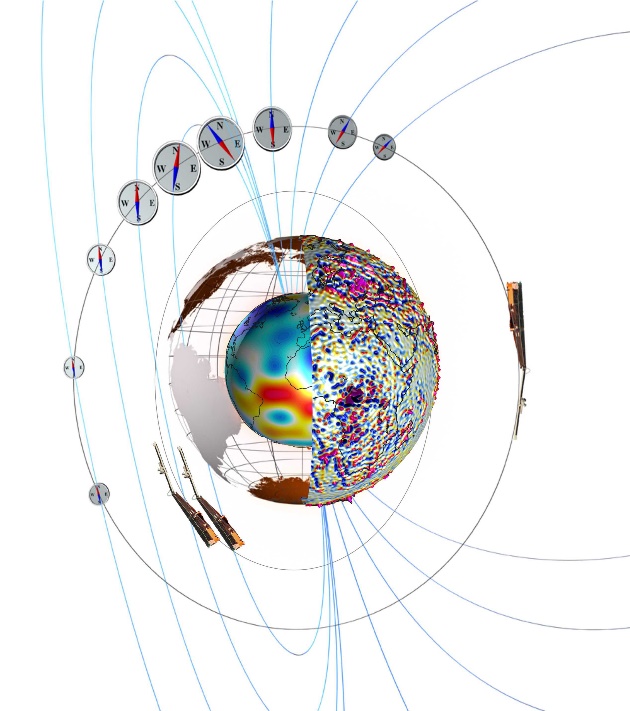 Capturing and understanding the Earth’s core dynamics
Mapping and understanding the near-Earth environment response to the solar cycle
Distinguishing spatial and temporal variation in the near-Earth environment
Mapping ocean tides and the electrical conductivity of the mantle
Versatile opportunities at the cutting edge of Earth and space physics and the understanding of physical coupling between terrestrial and space weather
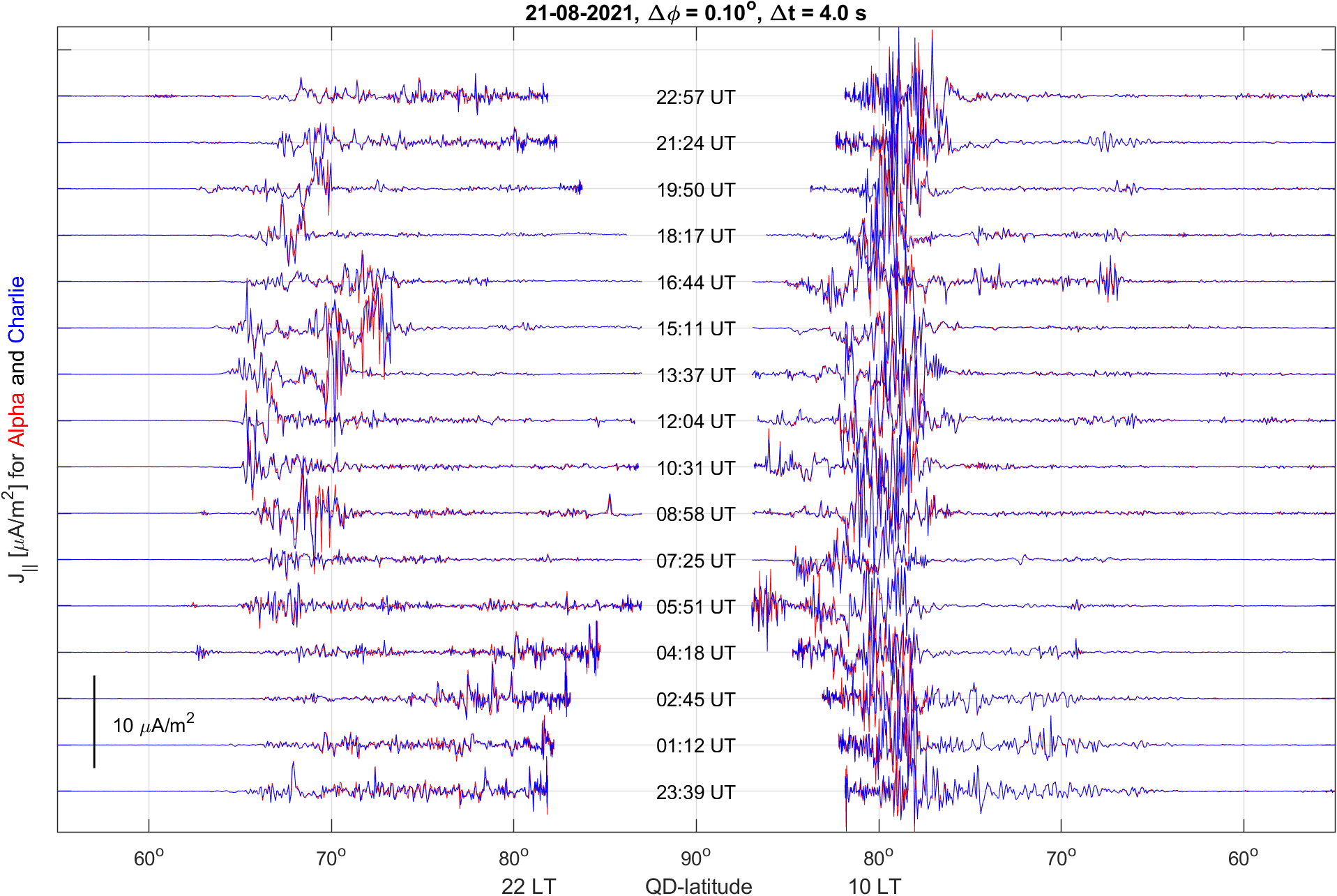 Field-Aligned Currents
Level2 productAlpha and Charlie

21 Aug 2021, Ap = 3 nT(Kp = 0 – 1o)

0.10° separation in longitude

Distance between satellites < 4 km after correcting for time shift of 4 s
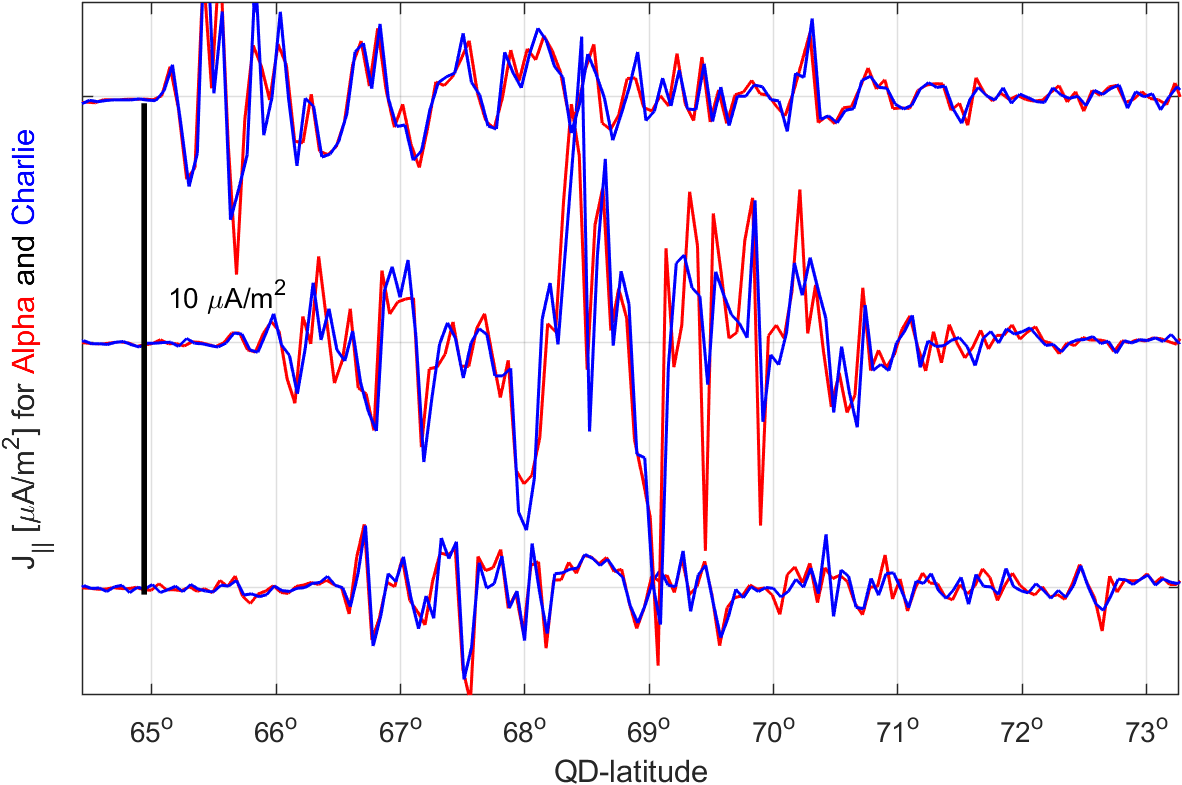 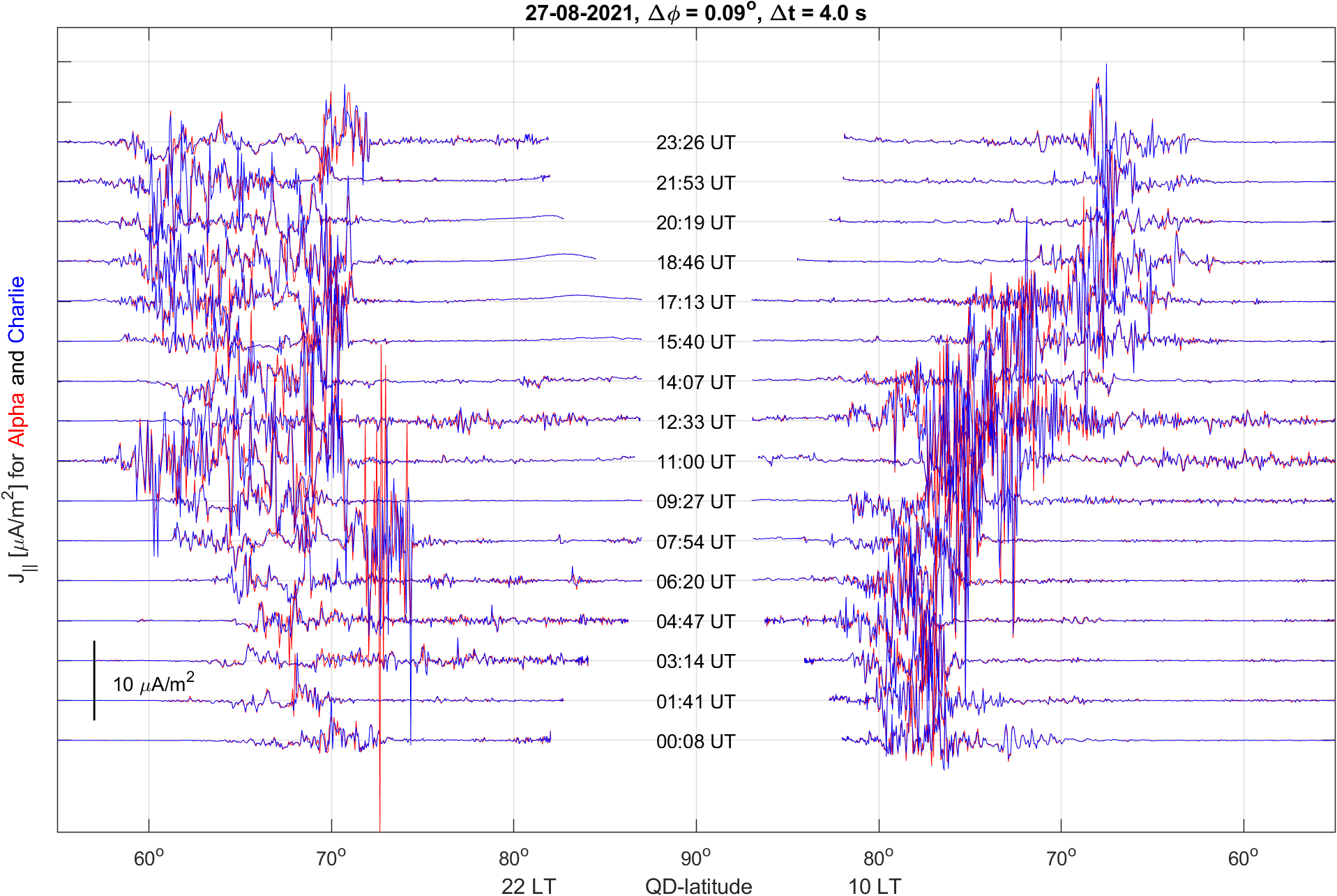 Field-Aligned Currents
Level2 productAlpha and Charlie

27 Aug 2021, Ap = 21 nT(Kp about 4)

0.09° separation in longitude

Distance between satellites < 4 km after correcting for time shift of 4 s
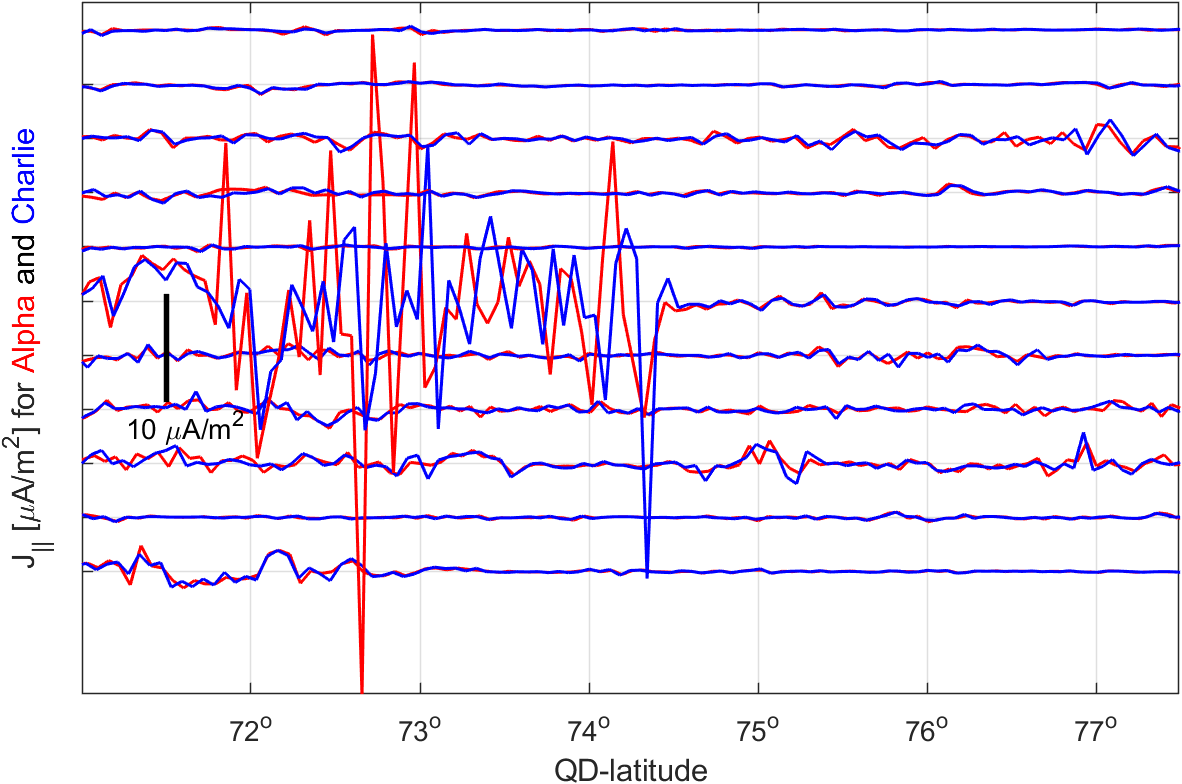 Field-Aligned Currents
Level2 productAlpha and Charlie

3 Oct 2021, Ap = 5 nT(Kp = 0 – 2o)

0.00° separation in longitude

Distance between satellites < 2 km after correcting for time shift of 2 s
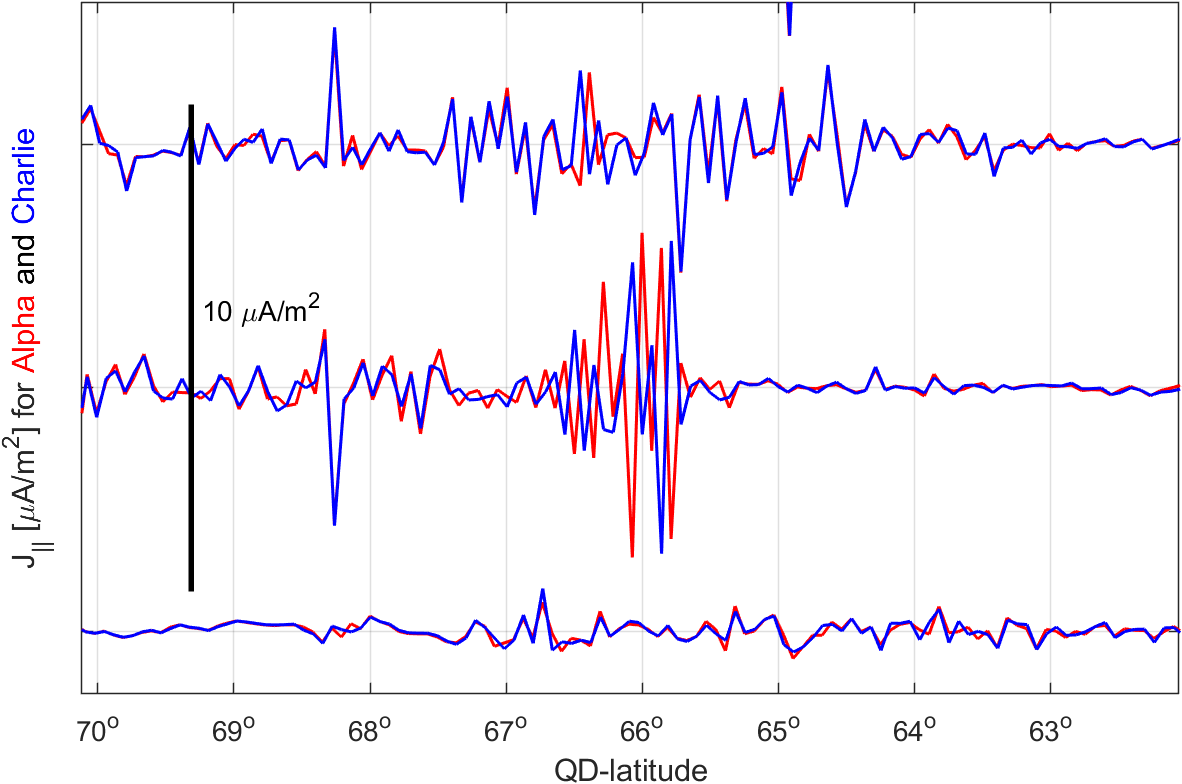 Why more satellites for exploring Earth’s magnetic field?
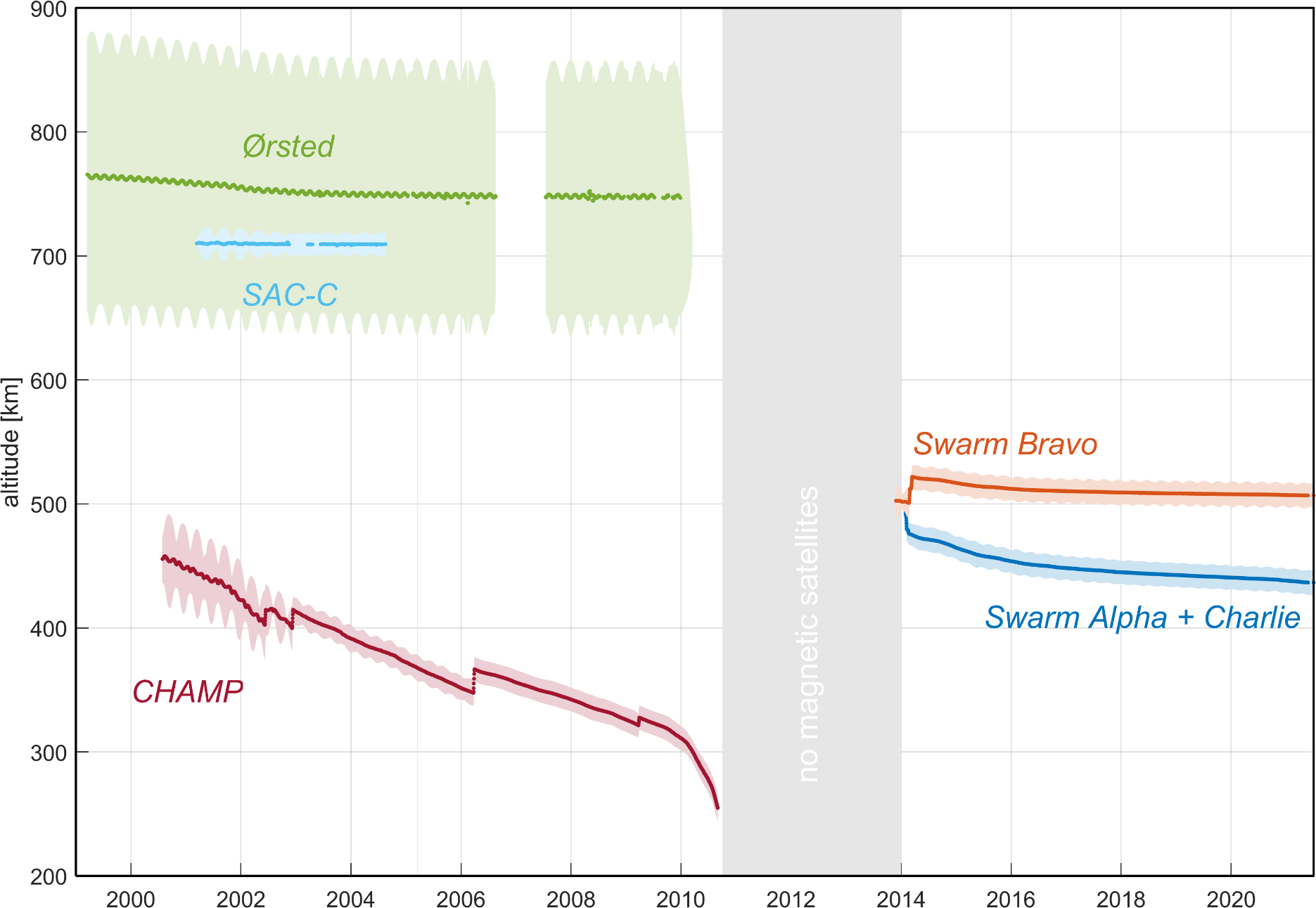 No high-precision magnetic field data are available in the gap between CHAMP and Swarm(Oct 2010 and Nov 2013)
Why more satellites for exploring Earth’s magnetic field?
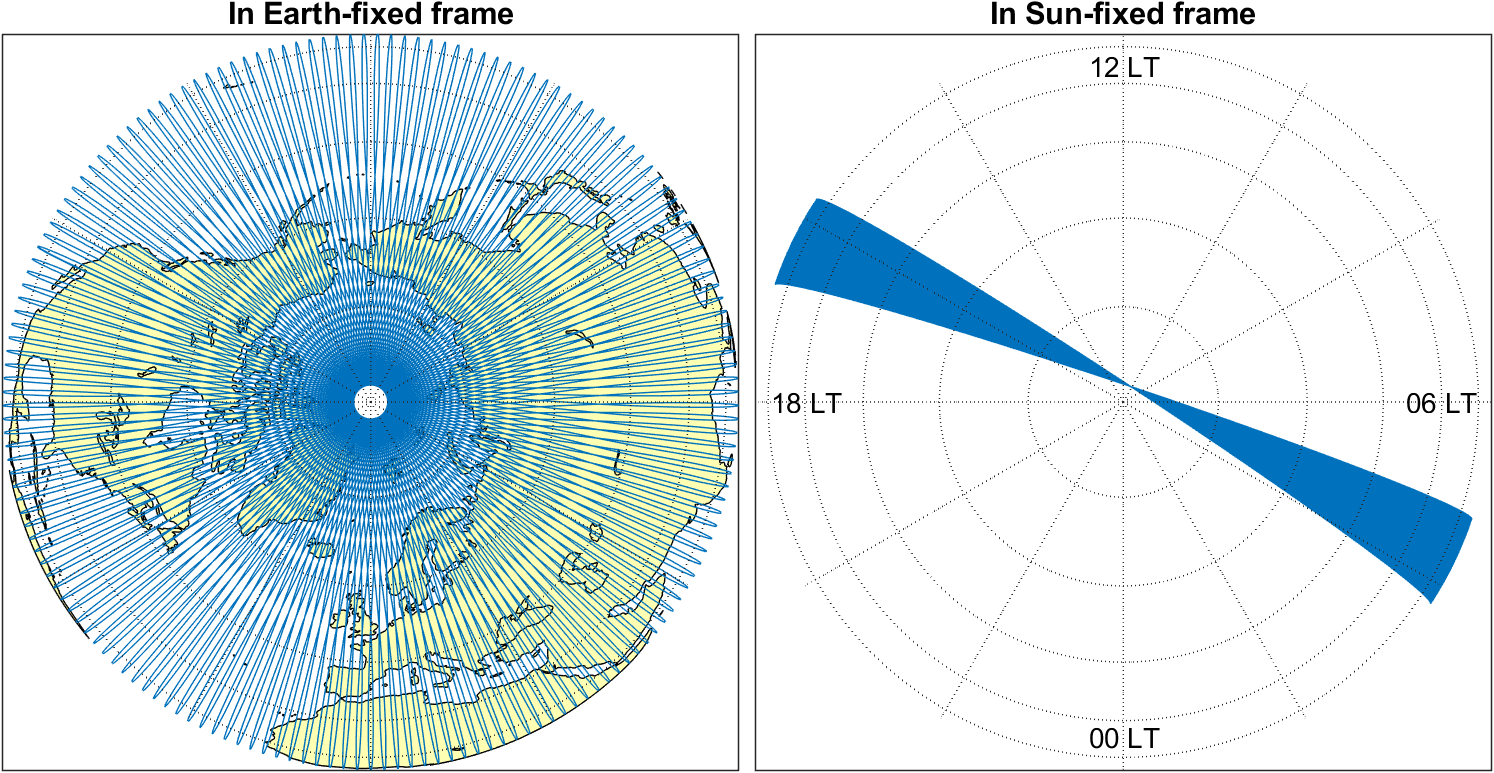 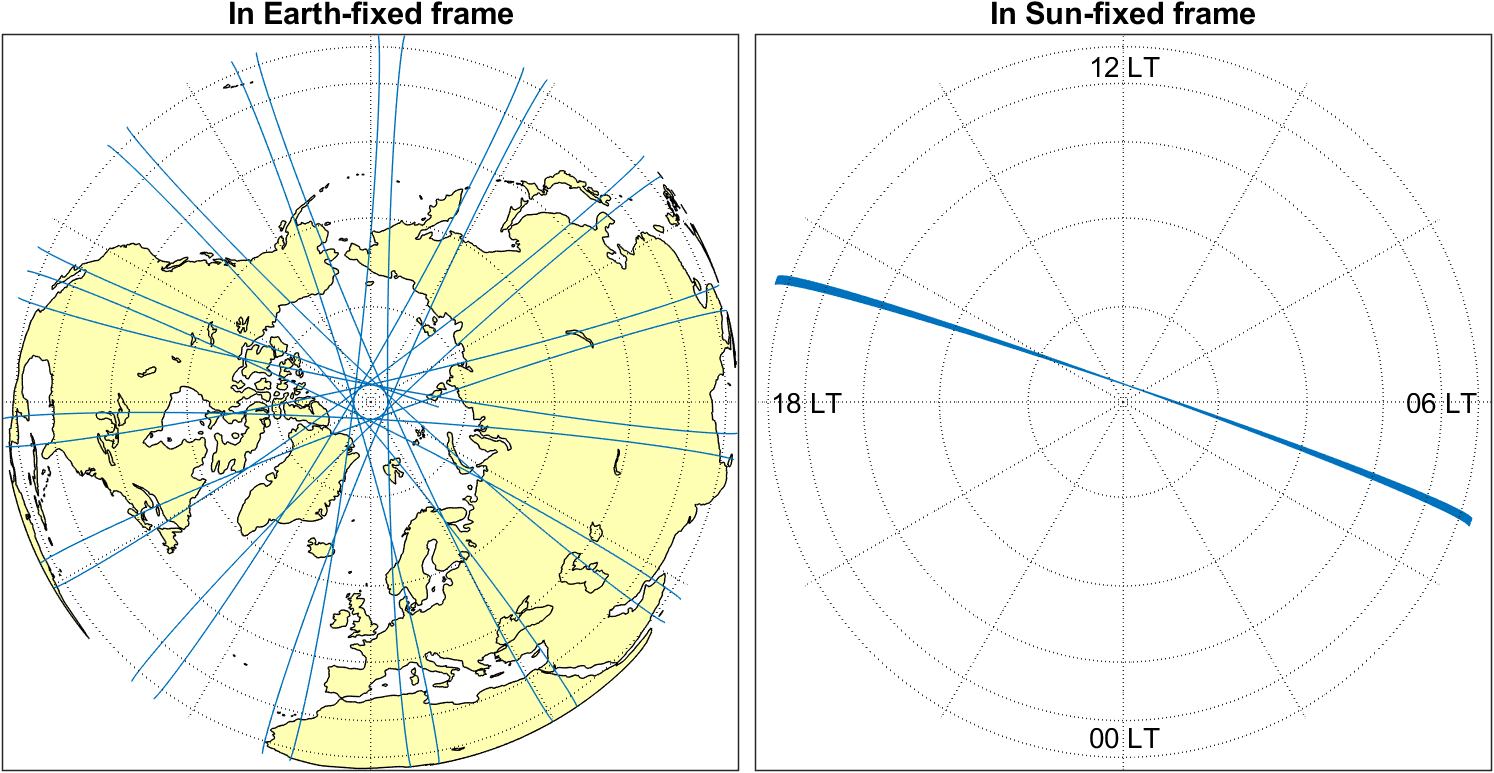 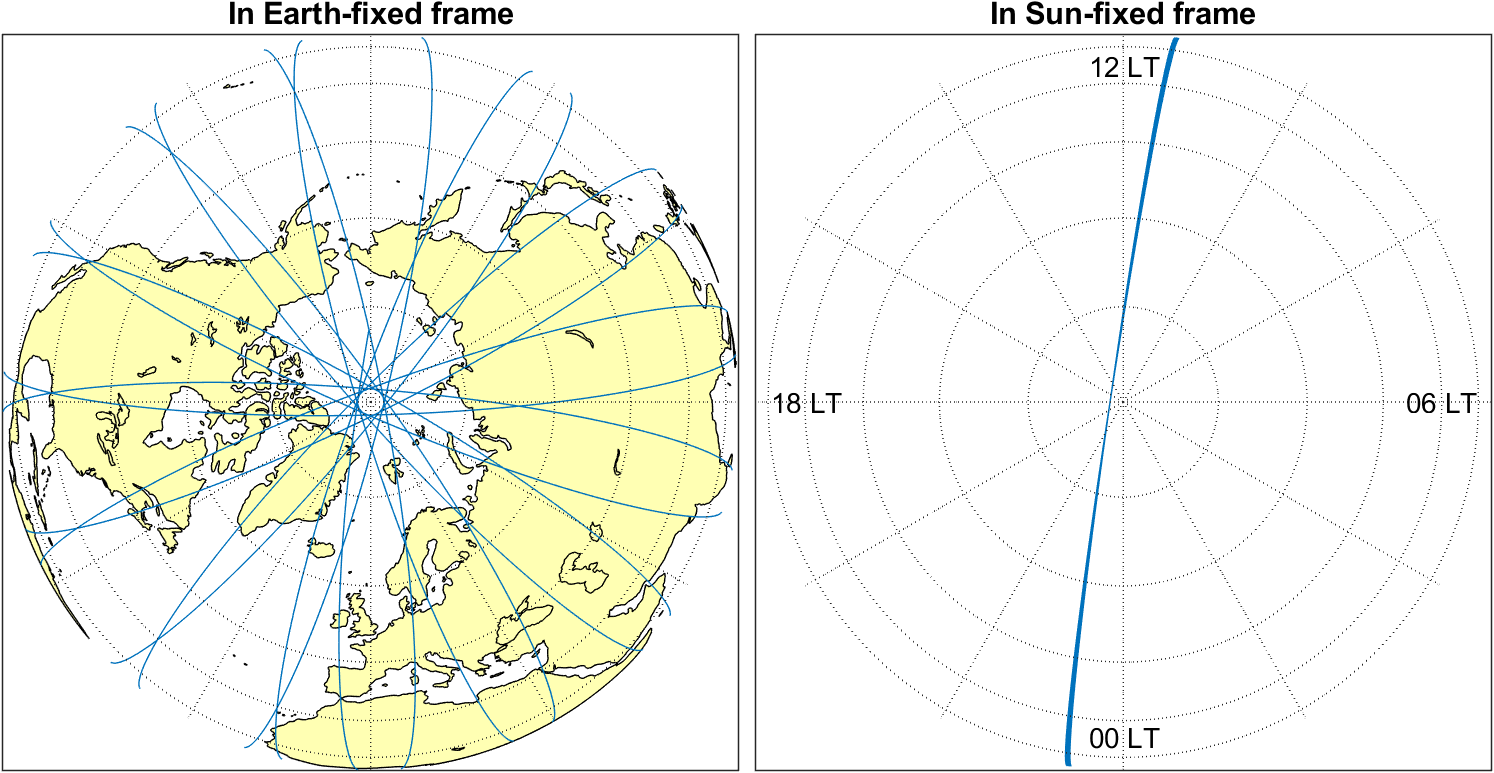 Ionospheric and magnetospheric electric current systems are oriented wrt Sun

Single satellites only measure at one specific local time (slowly drifting in time)

Simultaneous magnetic data from many satellites allows to detangle time-space structure of external sources
Swarm Alpha, 1 Aug 2018
Swarm Alpha, 1 - 11 Aug 2018
While waiting for dedicated satellite for mapping Earth’s magnetic fieldlike MacauSat and NanoMagSat (see session Thursday this week):Most satellites carry magnetometer for navigational purposesas part of their AOCS (Attitude and Orbit Control System)The data of these AOCS magnetometers have scientific valuebut data calibration is essentialTowards a true swarm of satellites …
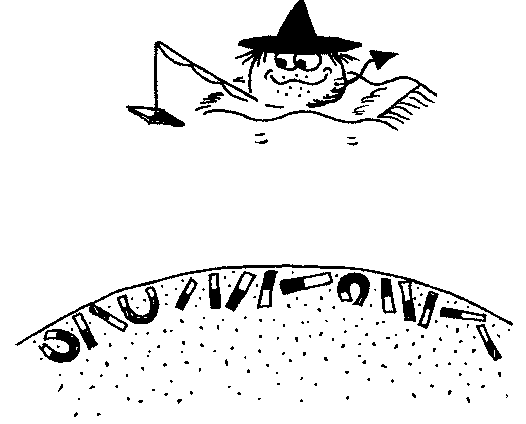 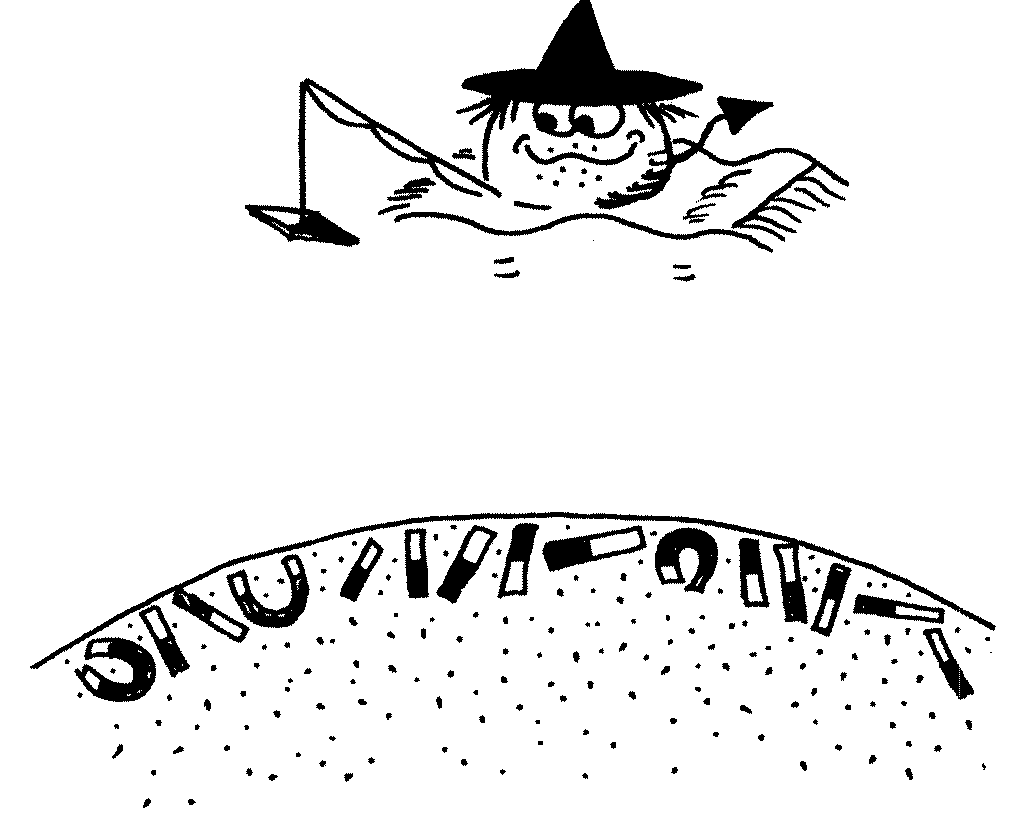 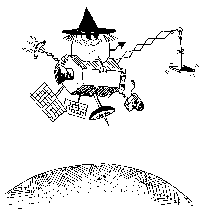 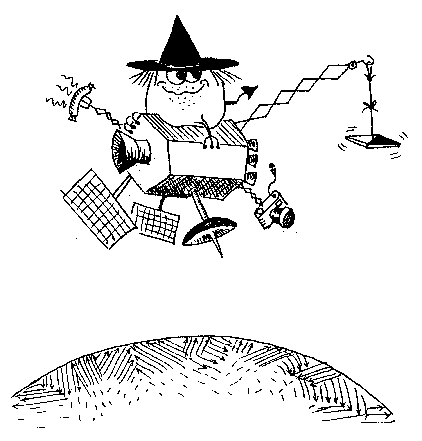 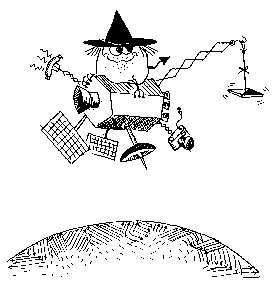 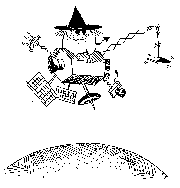 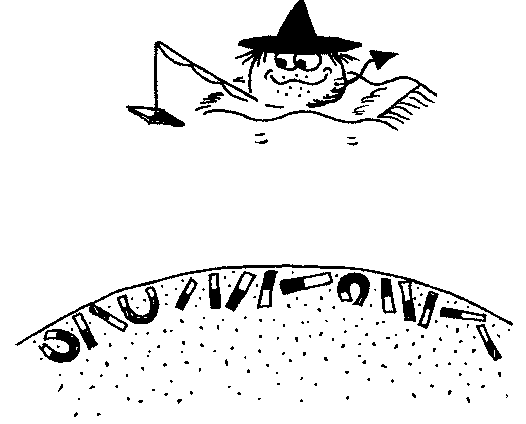 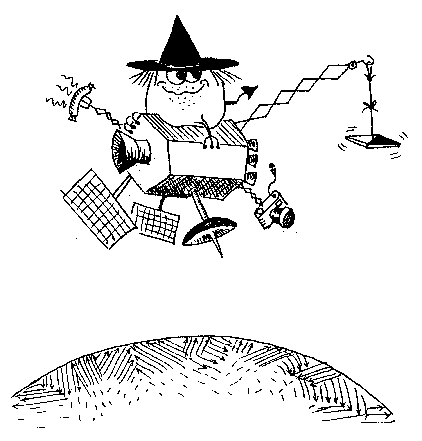 Daily files of calibrated magnetic data for CryoSat-2, GRACE, GRACE-FO available through www.vires.services  and at ftp.swarm-diss.eo.esa.int
Why more satellites for exploring Earth’s magnetic field?
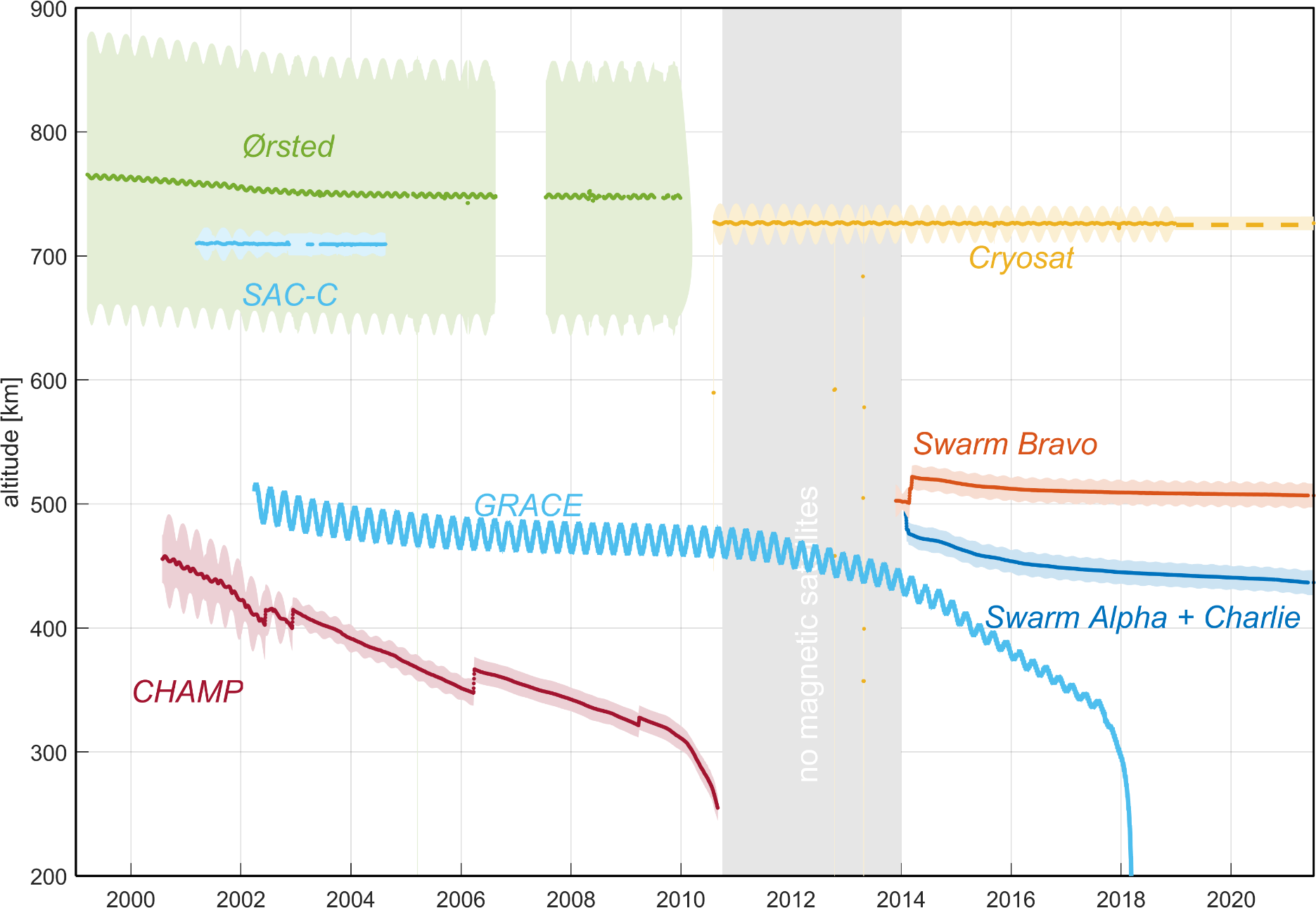 No high-precision magnetic field data are available in the gap between CHAMP and Swarm(Oct 2010 and Nov 2013)

CryoSat-2 and GRACE help to fill this gap, for improved study of the dynamics of Earth’s core field
Why more satellites for exploring Earth’s magnetic field?
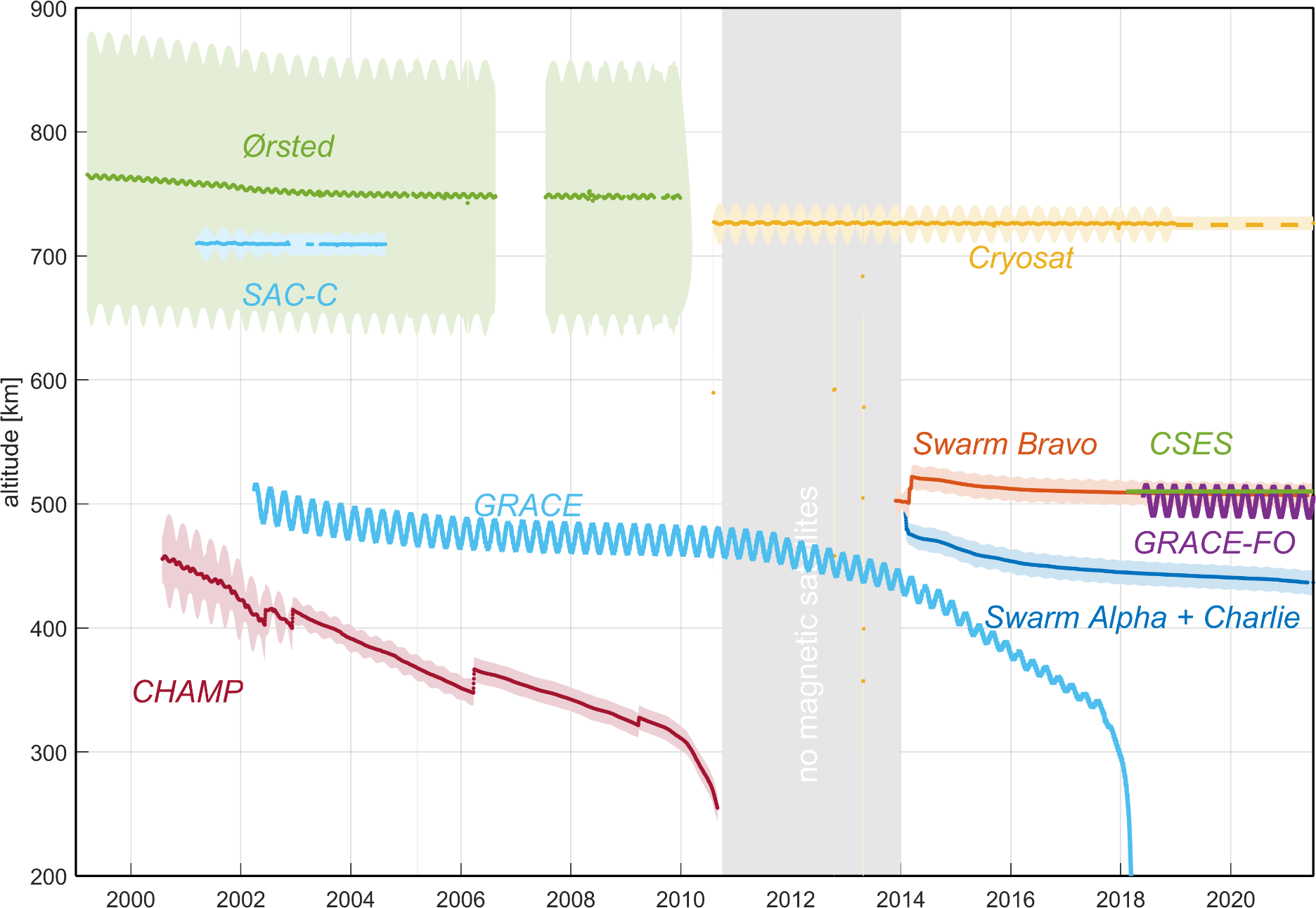 No high-precision magnetic field data are available in the gap between CHAMP and Swarm(Oct 2010 and Nov 2013)

CryoSat-2 and GRACE help to fill this gap, for improved study of the dynamics of Earth’s core field

Swarm, GRACE-FO and CSES provide simultaneous data for improved time-space separation of external sources
Local Time evolution of Swarm, CryoSat-2 and GRACE
Swarm A/Cchange in LT of 2.73 hrs/monthall LT in 4.4 months

Swarm Bchange in LT of 2.61 hrs/monthall LT in 4.6 months

CryoSat-2change in LT of 1.51 hrs/monthall LT in 8.0 months

GRACE A/Bchange in LT of 2.24 hrs/monthall LT in 5.3 months
Local Time evolution of Swarm, CryoSat-2, GRACE-FO and CSES
Swarm A/Cchange in LT of 2.73 hrs/monthall LT in 4.4 months

Swarm Bchange in LT of 2.61 hrs/monthall LT in 4.6 months

CryoSat-2change in LT of 1.50 hrs/monthall LT in 8.0 months

GRACE-FO A/Bchange in LT of 0.59 hrs/monthall LT in 20.2 months

CSESfixed LT at 02/14
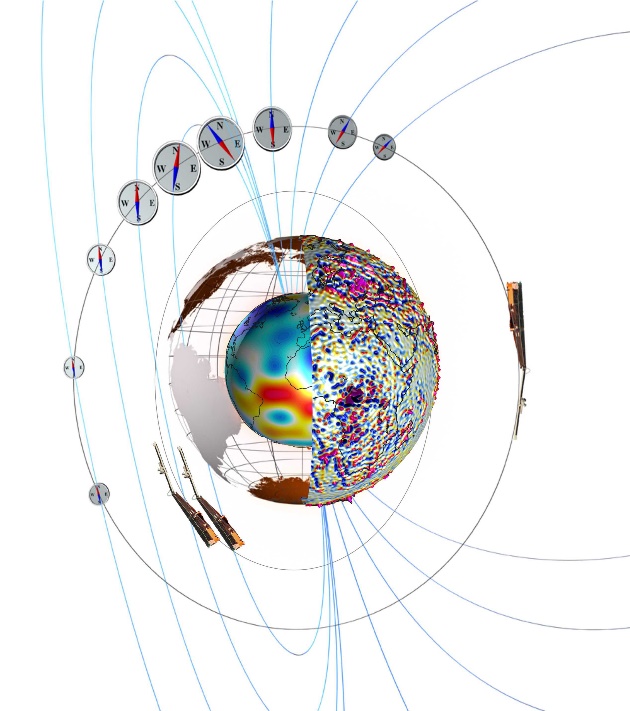 Conclusions
Swarm is prepared for the next few yearsuntil next solar minimum in 2031 ?

Combination of Swarm with other data sourceswhere is Swarm unique, and when do other satellites / data sources help?

New science opportunities and applications – new Swarm data userse.g. space science / space weather

Towards System Science